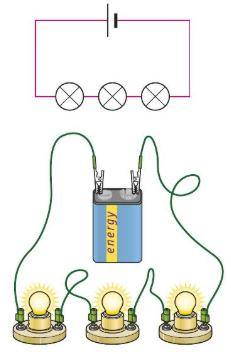 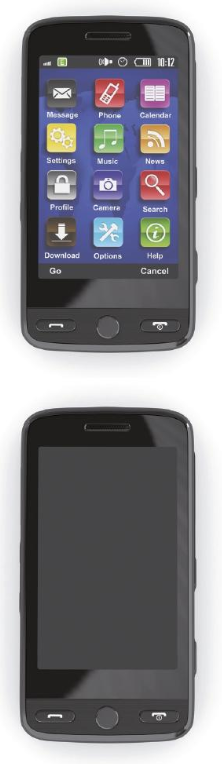 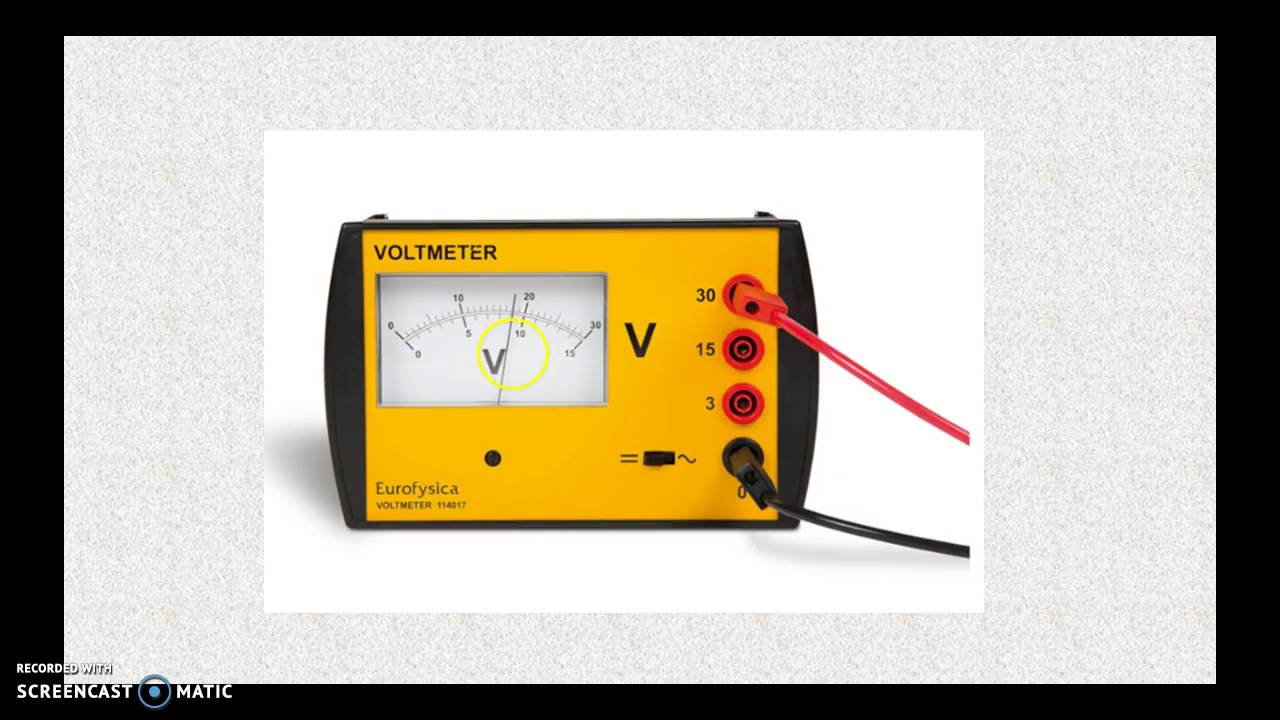 Hoofdstuk 4Elektriciteit
Test jezelf H4
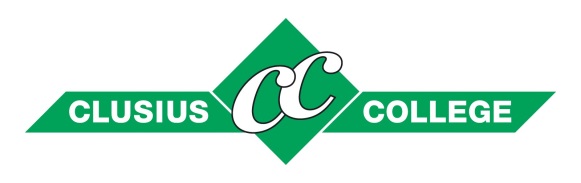 H4: Test jezelf
Even testen..
Maak de opdrachten van de Test jezelf
Digitaal (Mijn.Clusius  ELO  Nova):
Test jezelf van paragraaf 1, 2, 3 en 4 van hoofdstuk 4 ‘Elektriciteit’
Verder oefenen in je boek:
Vanaf blz. 109 van je werkboek
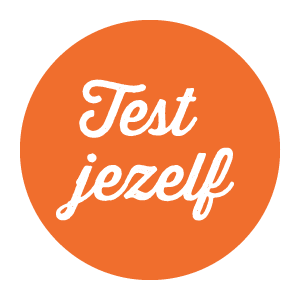 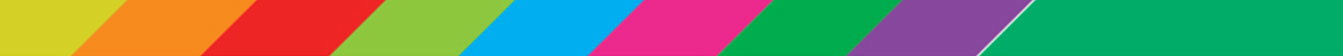 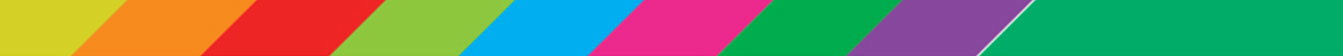